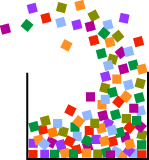 Consultant TeamService Considerations
Mark Ibach
Consulting Services Coordinator
May 20, 2021
[Speaker Notes: Good morning and welcome to the May All Directors meeting.
 
This morning I’m going to provide a short follow up to the March discussion about Consultant Team Service Considerations for 2022 the Kerrie will talk about budgets.]
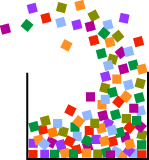 Social Services
2 of 3 webinars about social services in libraries have been conducted.
Recordings available @ https://scls.typepad.com/programs/
Social worker interns at libraries
Survey of Libraries Conducted
Six libraries expressed interest in piloting a project
Reaching out to UW-Madison School of Social Work about Interns
[Speaker Notes: One of the items addressed was libraries dealing with requests that most accurately fall under the heading of “Social Services.”
 
SCLS has already conducted two of three webinars in a planned series, and recordings are available.
 
The third webinar is being planned and will be announced soon.
 
Shawn Brommer and Mark Jochem are also working to address the suggestion of social worker interns in libraries.
 
They have conducted a survey of SCLS libraries, and six expressed interest in helping with a pilot project. 
 
Shawn and Mark have reached out to the UW-Madison & UW-Stevens Point Schools of Social Work to see about the possibility of practicum students working in libraries as part of the pilot project.
 
More information will be coming soon, but feel free to reach out to Shawn or Mark with questions.]
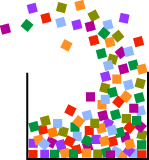 Workforce Development
Developing ideas for Community Resource Networks
Connects people who need support with community leaders who can provide that support.
Ongoing efforts to connect libraries and Workforce Development Boards.
LAWDS webinars available @ https://scls.typepad.com/programs/
[Speaker Notes: Another service consideration addressed in March was Workforce Development.
 
Mark Jochem is continuing his efforts to connect libraries and the people they serve with community leaders who can provide the needed support.
 
He is also continuing his efforts to connect libraries with the various Workforce Development Boards that serve the South Central Library System area.
 
Work is also continuing on the Libraries Activating Workforce Development Skills (LAWDS) project and more webinars are available. This library training project will wrap up by the end of 2021.
 
Reach out to Mark Jochem if you have questions or need assistance.]
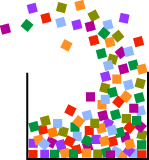 Access to Consultants
More one-on-one meetings with Consultants
Available anytime to meet
We are willing to organize and host county, regional, or systemwide meetings on specific topics when needed.
Library Innovation Subcommittee meets quarterly
[Speaker Notes: More regular access to consultants was one suggestion in March.
 
Keep in mind that SCLS Consultants are available anytime to meet with staff at individual libraries. 
 
We are also willing to organize and host county, regional, or systemwide meetings on specific topics when needed. Just make the request.
 
We also have the Library Innovation Subcommittee, which meets quarterly. This is basically the Consultant team plus staff from member libraries. Guests are always welcome to attend, or to suggest topics for the agenda. Send agenda topic suggestions to Rose Ziech.]
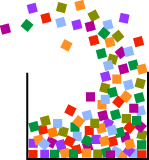 Digitization
These efforts will continue within SCLS.
Digitized materials can be submitted at anytime for upload. Don’t need to wait for the harvest deadlines.
Backup collaboration project underway to provide long-term backup of digitized library materials
We have leveraged LSTA grant funds to hire an LTE.
Helps prepare metadata and files for uploading to CONTENTdm
Helps train library staff and volunteers in the use of SCLS scanning kits
Helped develop documentation for new digitization kits
[Speaker Notes: Our efforts in this area will continue.
 
To help better manage workflows, remember that digitized materials can be submitted to Tamara at any time, and she can upload at any time. You don’t need to wait for the next harvest deadline. 
 
The statewide Backup Collaboration project is underway to provide long-term backup of digitized materials. More information will be coming soon.
 
We also have leveraged LSTA grant funds to hire an LTE to help prepare library files for the quarterly harvests.]
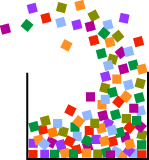 Data Dashboards
Can highlight new and/or updated dashboards
Will partner with library directors/staff to talk about library specific dashboards and the needs that prompted their development.
[Speaker Notes: The request was made to have Jody do several webinars each year to highlight new or updated dashboards. We will do this.
 
Since a number of the dashboards she creates are for individual libraries, we will partner with staff from these libraries to have them talk about the information needs that prompted the dashboard development.]
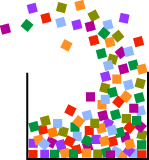 Web Services
Making progress on Drupal 7 to Drupal 9 migration.
Because of the work involved in the migration, libraries are asked to hold off making requests for website redesign.
Some level of re-design can be incorporate into the migration process.
Libraries still using original Drupal themes will get new themes during migration.
[Speaker Notes: Planning work is underway on the Drupal 7 to 9 migration. The timeline is to complete this work by November 2022.
 
Because of the nature and complexity of the project, libraries are asked to hold off making requests for website redesign.
 
Some redesign can be included in the migration process.
 
Libraries still using original Drupal themes will get updated themes during migration.]
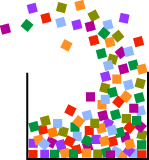 Conclusion
Some 2022 budget changes
Virtual meeting attendance options will continue beyond pandemic
Always interested in:
Project & service ideas
Continuing education topics
Ways to improve existing services
[Speaker Notes: Kerrie will talk more about the SCLS Administration and Consultant Team budgets in a moment, but I’d like to highlight a few changes we are being forced to make in 2022 because of increased costs.
CE budget line is being reduced to $13,000 (down $2,000)
CE Grants & WLA memberships budget line is being reduced to $16,000 (down $5,000)
Youth Literacy Grants budget line is being reduced to $25,600 (down $5,675 to $400 per building)
SLP printing budget line being reduced to $2,050 (down $2,050)
Children & Young Adult Special Needs Materials budget line being reduced to $2,250 (down $2,250)
We are also reducing the internal expense lines for Workforce Development and Digitization
 
Like we offered before the pandemic, virtual meeting attendance options will continue into the future.
 
Finally, we are Always interested in…(See last bullet point)]
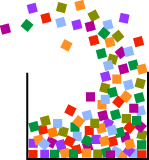 Contact
Mark Ibach
608-246-5612 or
mibach@scls.info
[Speaker Notes: Anytime you have questions, feel free to call individual consultants, or reach out to me if you aren’t sure who to call.
 
Any questions?]